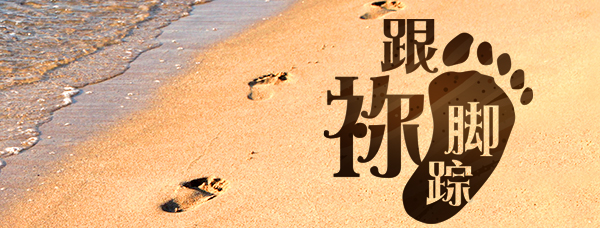 第十九单元：重视关系（上）
第75讲：互动胜于独行
要义：金句
倘若这人与那人有嫌隙，总要彼此包容，彼此饶恕；主怎样饶恕了你们，你们也要怎样饶恕人。（西3:13）
2
精义：撮要
人非孤岛，独行不美。
3
传播焦点
独行者快、共行者远。
现在是团队合作时代
同样是互动的世界
4
传播焦点
有商有量 :  一人计短、二人计长  ! 
多载 “彼此” ，表示门徒间是有 “互动“。
5
传播焦点
门徒的智慧 : 看重肢体生活 !
耶稣门徒训练：两处关键经文；
约13:34-35、15:1-8
6
生活应用
门徒的智慧是看重肢体生活！今天忙碌的世界如何可继续持守？
7
反思问题
同样属互动世界，人之能有商有量是否本来就是天性？
8
听众回馈
“独行者快、共行者远”你同意这句话吗？
9